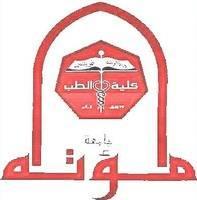 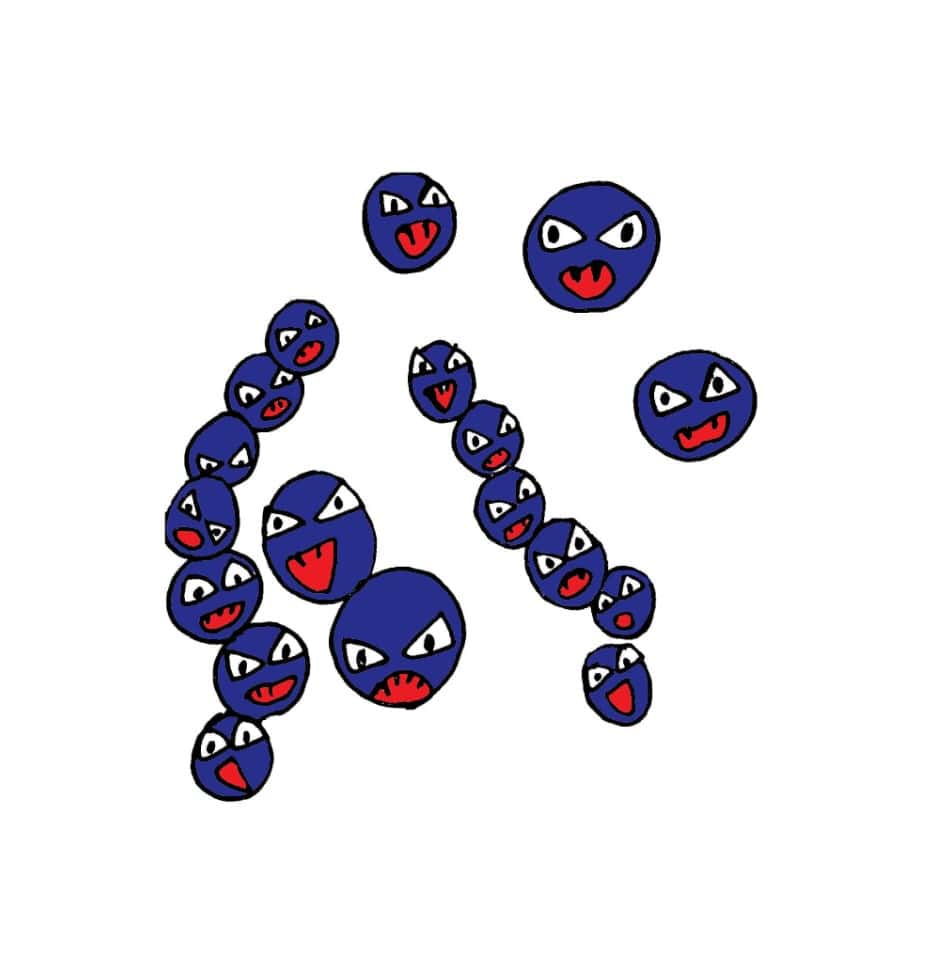 Bacterial infection of the skin
Streptococci
Presented by
Associate Professor Dina Abou Rayia
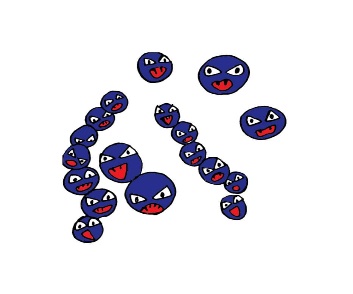 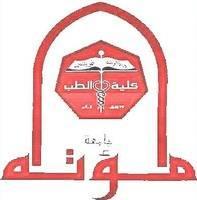 Streptococci commonly affecting the skin
Beta haemolytic Streptococci
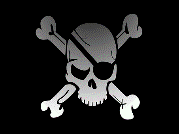 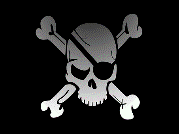 Group C and G
Group B
Streptococcus agalactiae
Group A
Streptococcus pyogens

The most common
The most serious
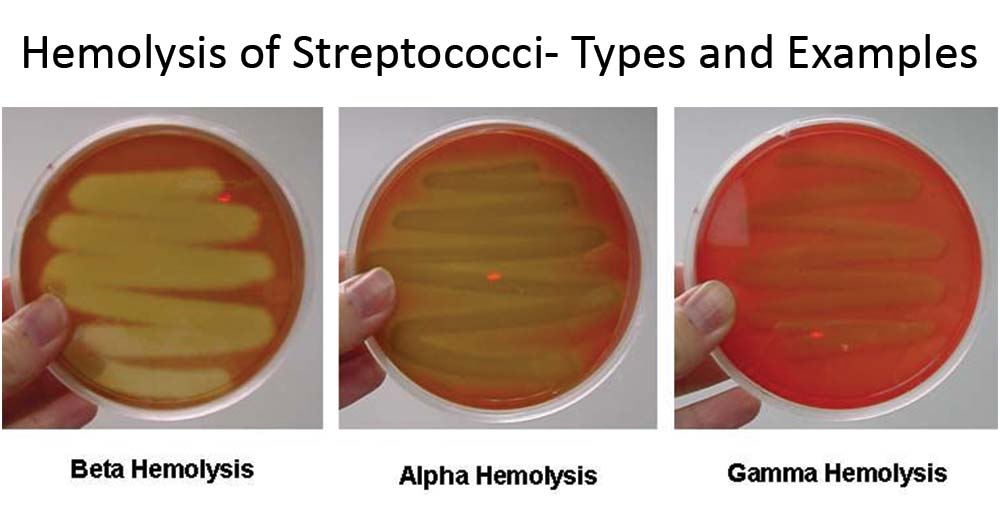 Beta haemolytic means causing complete haemolysis on blood agar with complete destruction of RBCs and haemoglobin release

Groups classified according to carbohydrate cell wall antigen
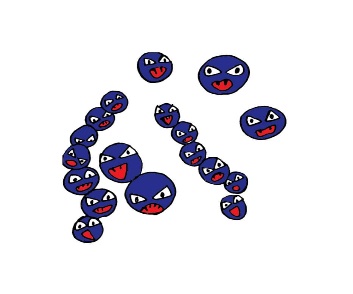 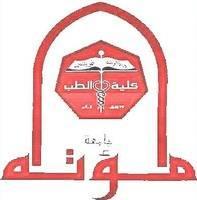 Streptococcus pyogens
Group A beta haemolytic Streptococci
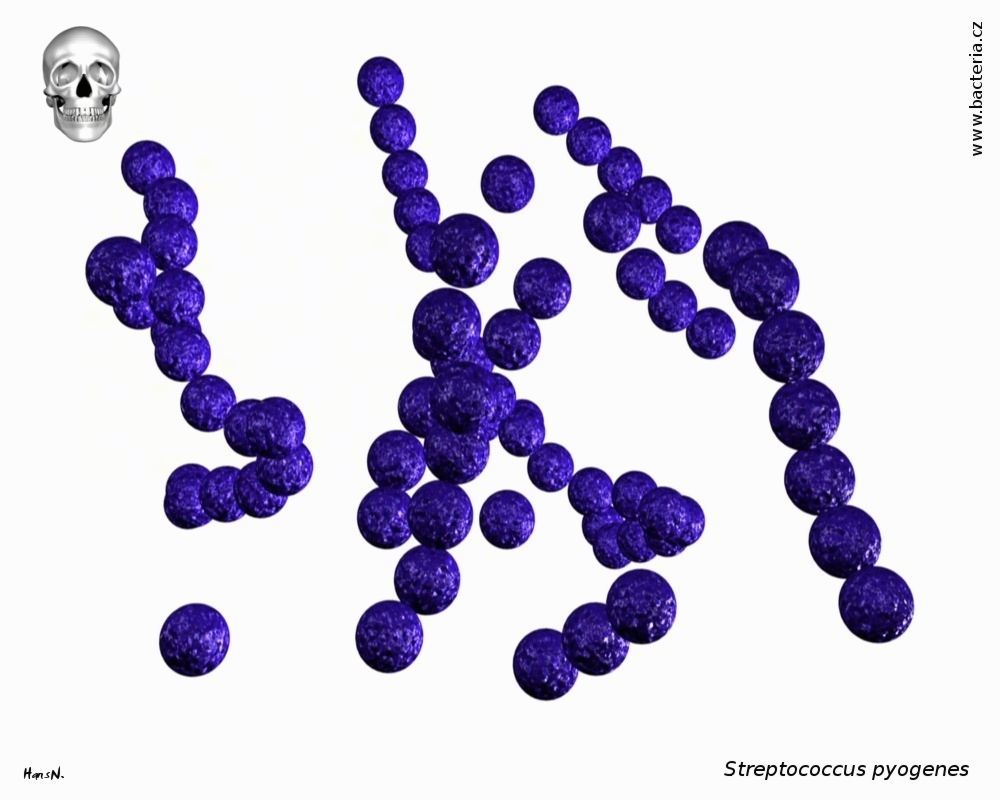 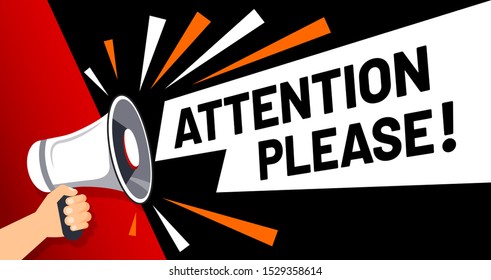 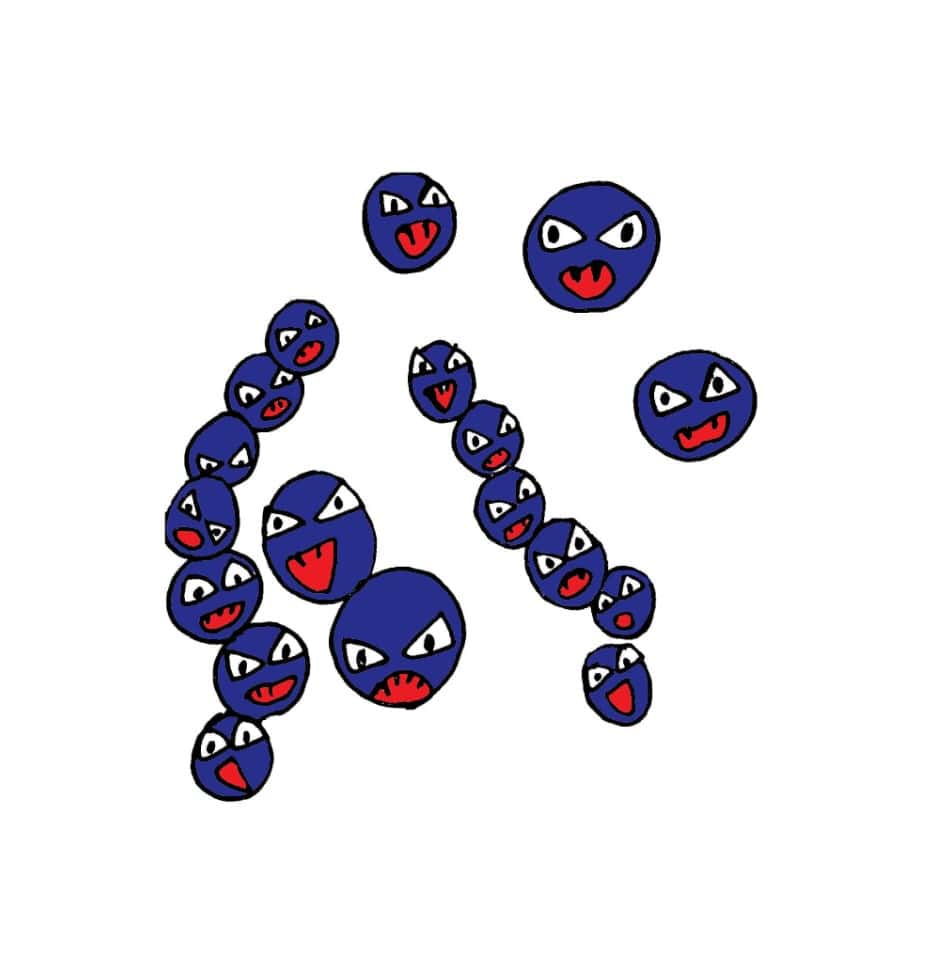 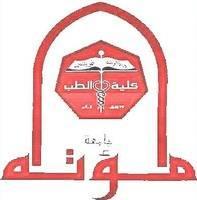 Name
Means chain
Strept.

pyogens
Means pus forming
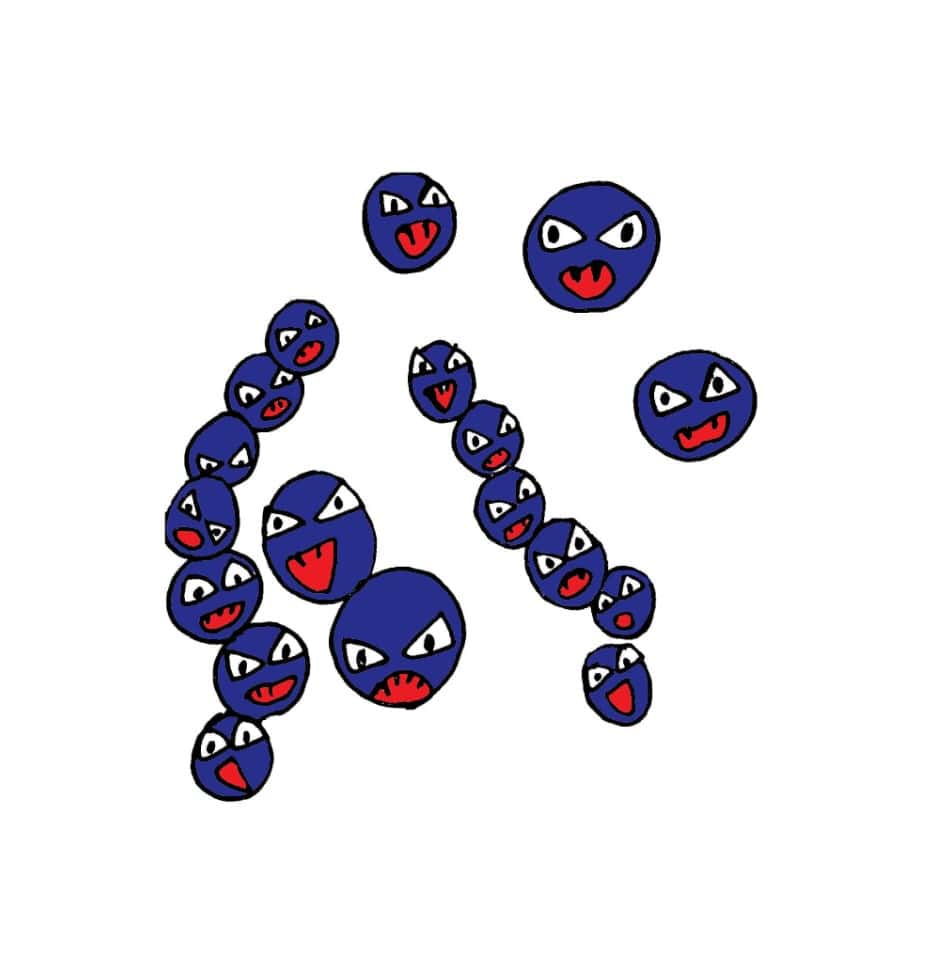 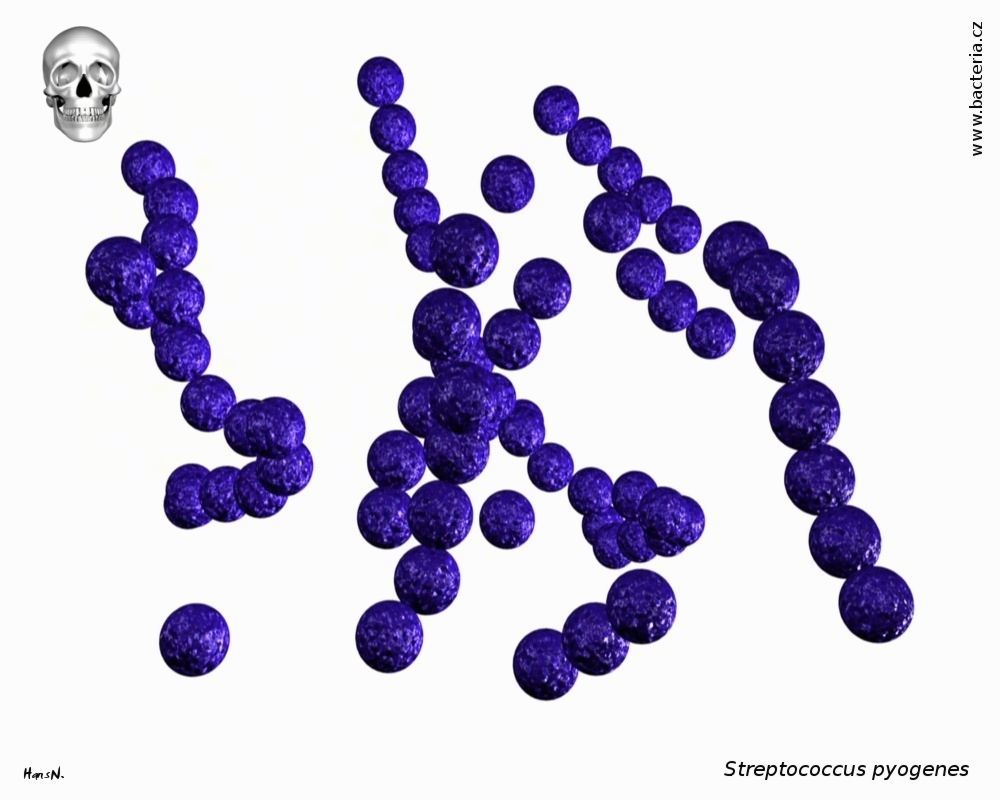 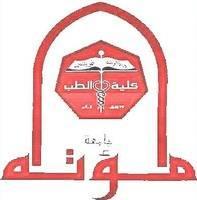 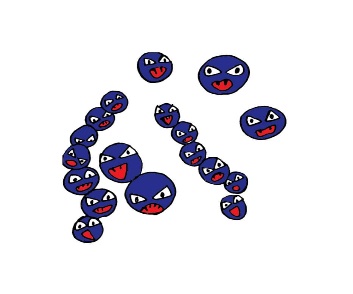 Morphology and Culture
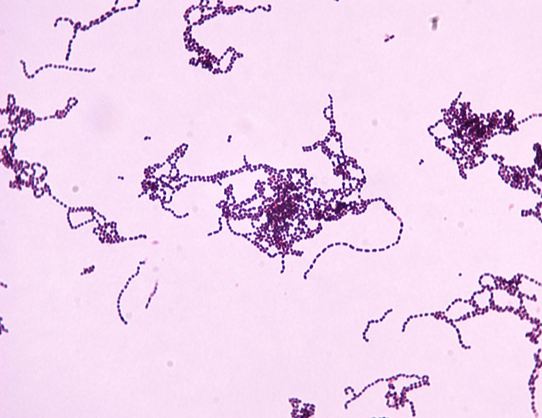 Gram positive spherical cocci
Arranged in chain
Non motile
Non spore forming
 Some strains are capsulated
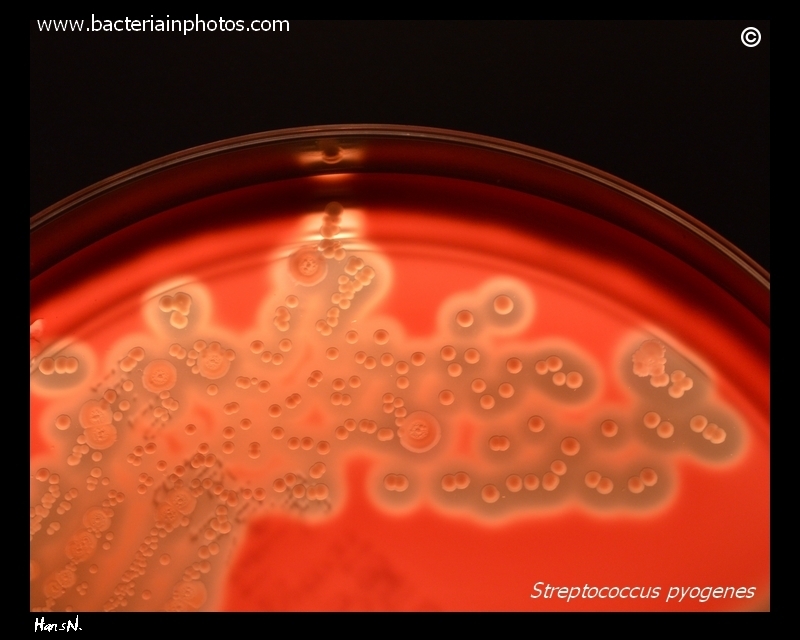 Facultative anaerobe
Cultured on blood agar
Surrounded by beta haemolysis
Catalase negative
Grow best at 37◦ C
Sensitive to penicillin
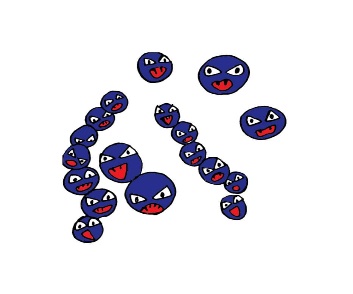 Structure
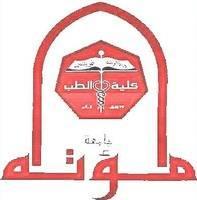 1. Capsule: hyaluronic acid

2. Cell wall :
- Inner peptidoglycan
- Middle carbohydrate
- Outer lipoteichoic acid and proteins

3. Type specific antigenic proteins:
M protein
R protein
T protein

4. Cytoplasmic membrane
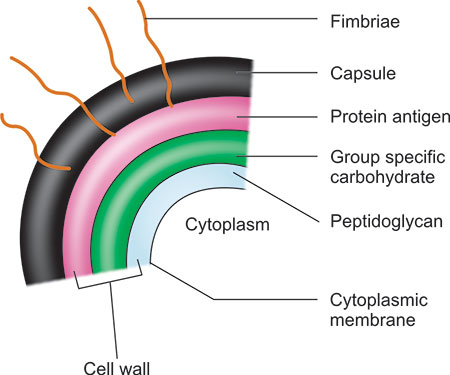 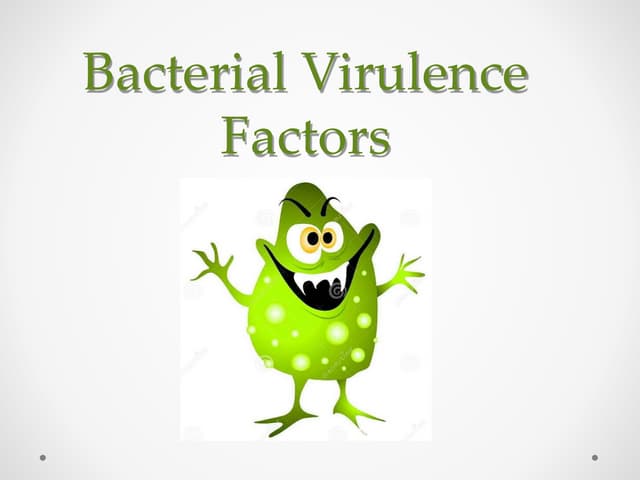 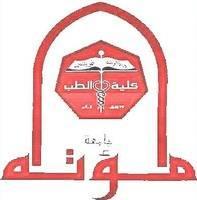 Virulence factors
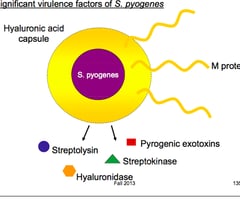 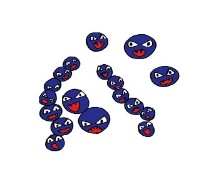 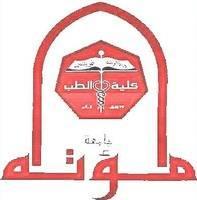 Skin diseases due to streptococcal pyogenes infection
Direct skin infection
Indirect skin affection through toxins
Impetigo
Ecthyma
Erysepilas
Cellulitis
Necrotizing fasciitis
Scarlet fever
Toxic shock syndrome
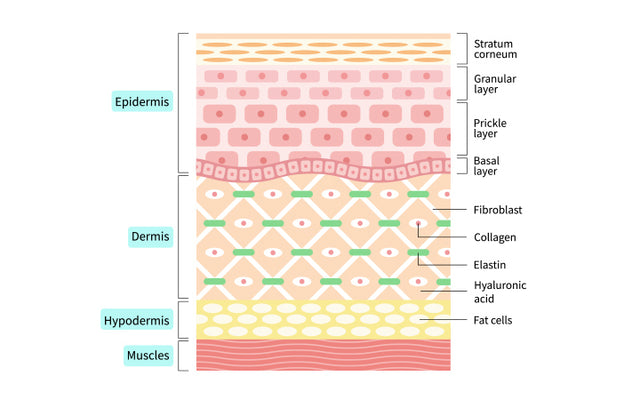 Impetigo
Ecthyma
Erysepilas
Cellulitis
(Subcutaneous tissue)
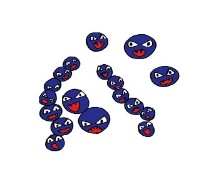 Impetigo contagiosum
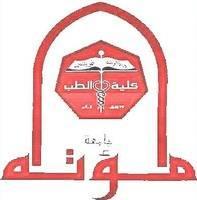 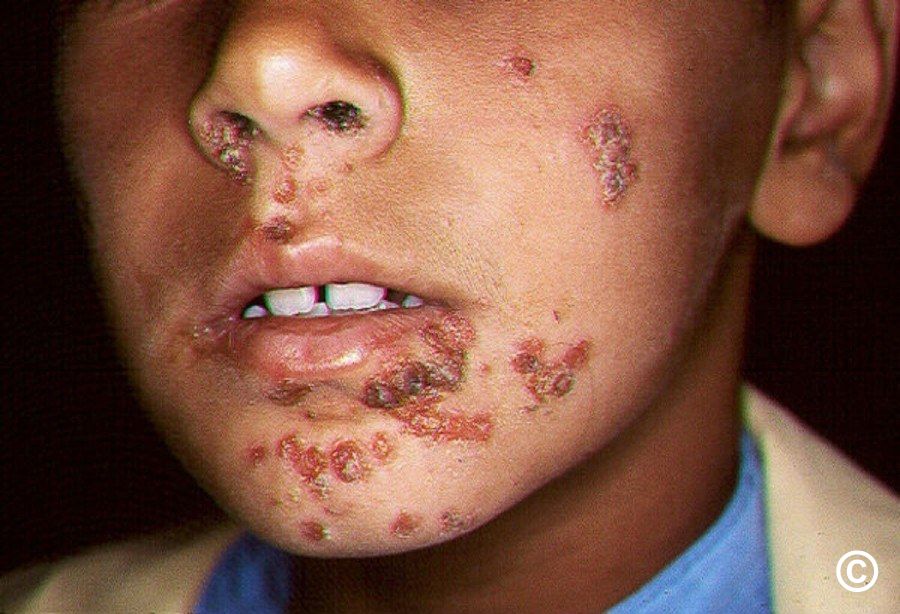 It affects outer keratin layer of the skin
S. pyogenes enter through minor skin abrasion , minor trauma or insect bite
It is contagious (contact transmission)
More common in summer, children (below 15 years with the peak from 2-5 years so called school sore) , bad hygiene and developing countries, and in the face.
Types :
Non bullous streptococcal causing impetigo
Bullous (mainly caused by Staph.aureus)
Non bullous type
Begins as papules that form vesicles surrounded by erythema which enlarge and breakdown forming crusts (honey -coloured) and heal without scar
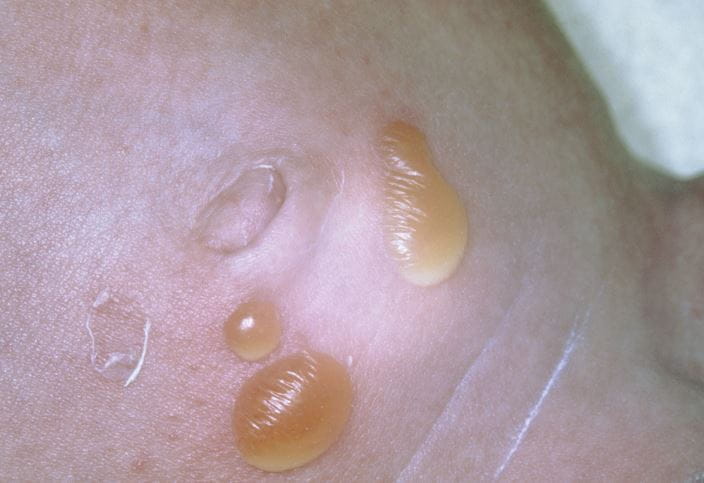 Bullous type
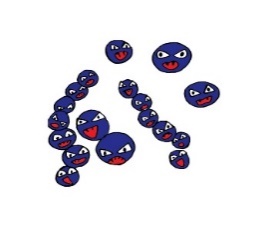 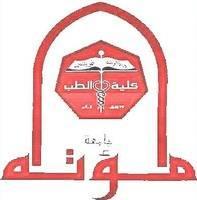 Ecthyma
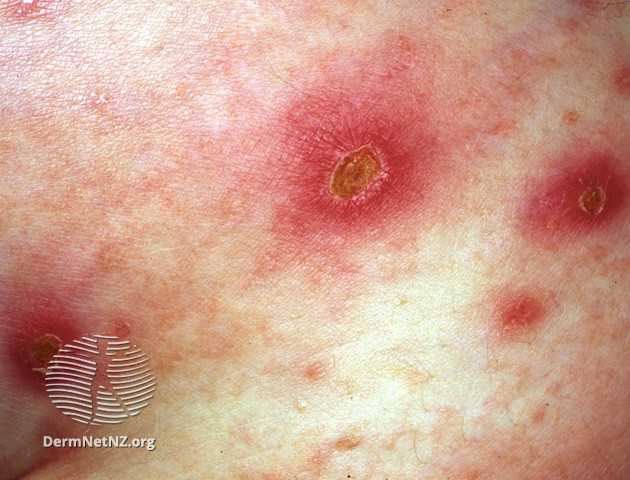 A deep form of impetigo that extends to dermis
Characterized by thick crusted sores that form ulcers underneath and heal by scar formation
More common in immunosuppressed individuals
More common in the buttocks, thigh and legs
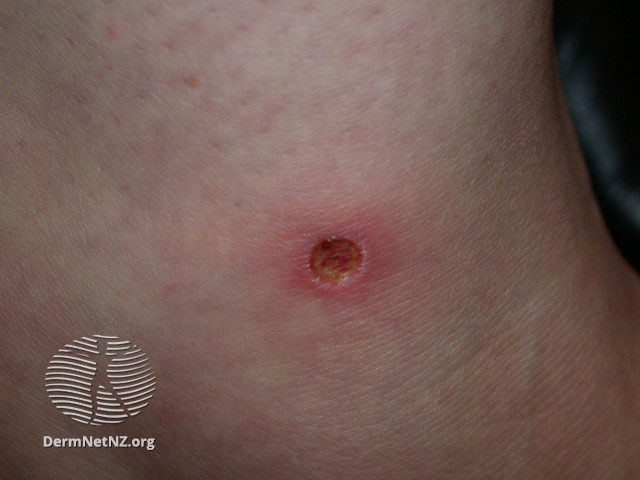 Impetigo and Ecthyma are treated by antibiotic and good hygiene is mandatory with crust removal by K permanganate, saline, hydrogen peroxide
Erysipelas
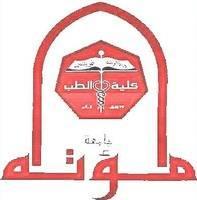 Infection is usually restricted to dermis but with prominent lymphatic involvement and enter the skin through abrasion or minor trauma 
More common in children and on lower extremities and butter fly area of the face
Accompanied by chills, fever, and vomiting
Characterized by being:
     - Raised above the surrounding skin
     - Clear line of demarcation between affected and non affected parts        
     - Lesions are brilliant, salmon red in  colour
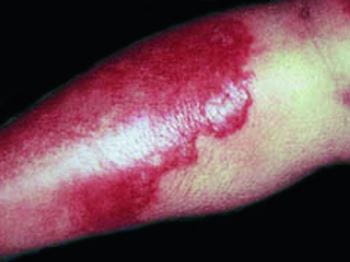 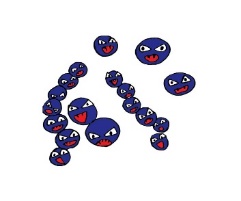 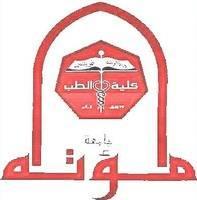 Cellulitis
It is like erysipelas but infection extends to the subcutaneous hypodermis layer of the skin 
Minor trauma or wound are predisposing factors
Diffuse without line of demarcation
Lesions are more pink than salmon red
Erysipelas and cellulitis may be complicated with myositis , fasciitis, subcutaneous abscess and  septicemia
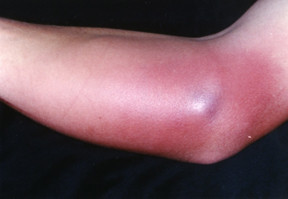 D.D with erysipelas
Treatment of erysipelas and cellulitis by systemic antibiotic for 10-14 days
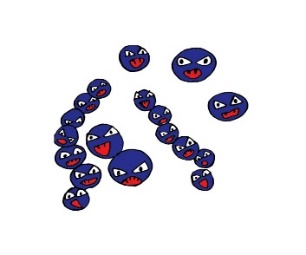 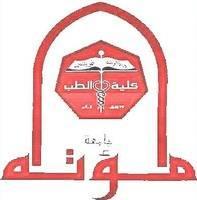 Necrotizing fasciitis
Necrotizing = death of tissue 

Sever bacterial infection that  spread rapidly through superficial and deep fascia and characterized by:
Rapid spreading of redness area (≥ ½     inch  per hour) this may be “Necrotizing Fasciitis” (draw a line around the red area with a pen, then watch for spreading beyond the line)
The area is extremely painful over the skin and underlying muscles
The person shows signs of bacteremia (fever, change in mental function such as delirium, profound weakness) 
It may end in gangrene and tissue necrosis
Mortality rate from 30-70%
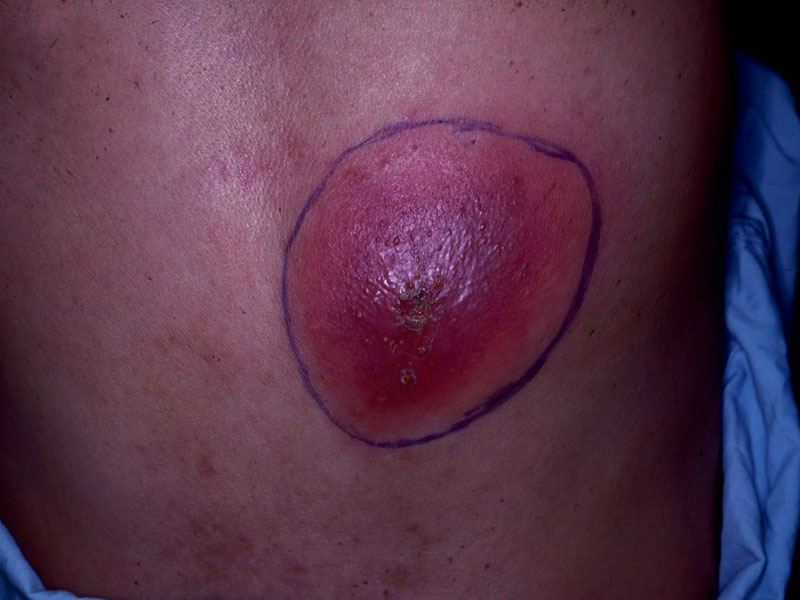 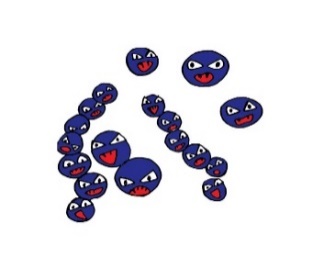 If rapid spreading beyond this line occurs, this may be necrotizing fasciitis, and requires surgery
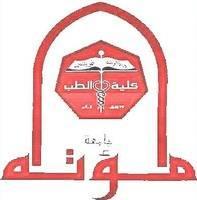 Necrotizing fasciitis
Treatment by intravenous antibiotics
Surgery like debridement or amputation may be needed
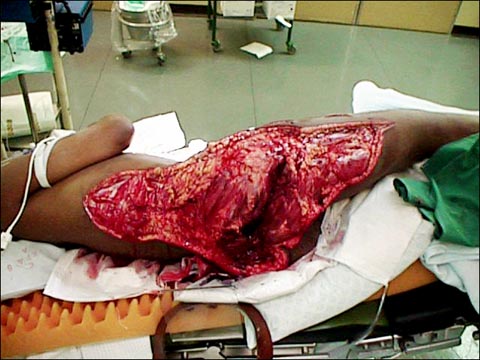 Cellulitis with abscess
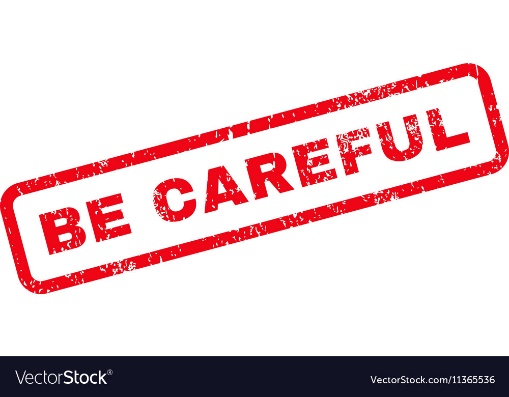 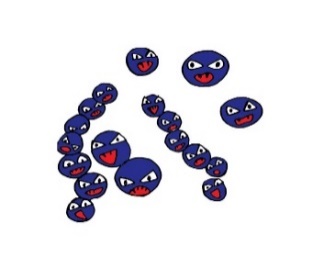 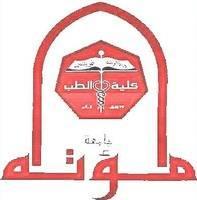 Indirect skin affection by toxigenic strains of Streptococcus pyogenes
Scarlet fever:
It is a droplet infection by strains capable of producing erythrogenic toxin and the patient usually has high fever, sore throat and macular rash 
It has a specific diagnostic test called Shultz-Charlton test in which intradermal injection of anti-erythrogenic toxin causes blanching of the erythematous areas
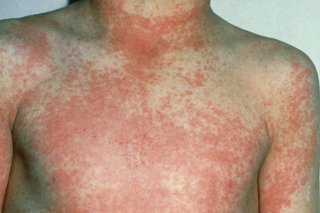 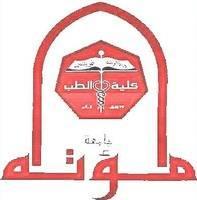 Indirect skin affection by toxigenic strains of Streptococcus pyogenes
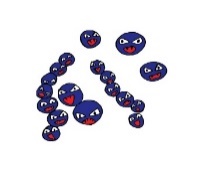 Toxic shock syndrome
It could affect the skin in the form of necrotizing fasciitis, myositis or gangrene with toxic shock and multisystem organ failure
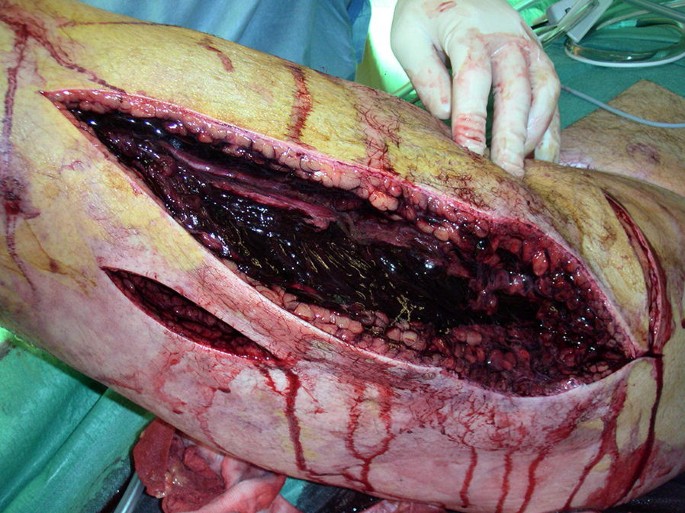 Diagnosis of skin infections caused by Streptococcus pyogenes
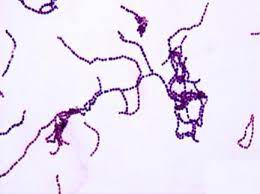 Clinical: 
Laboratory:
Specimen from skin lesion
Smear stained with Gram stain
Culture on blood agar
Biochemical reaction
Antibiotic sensitivity
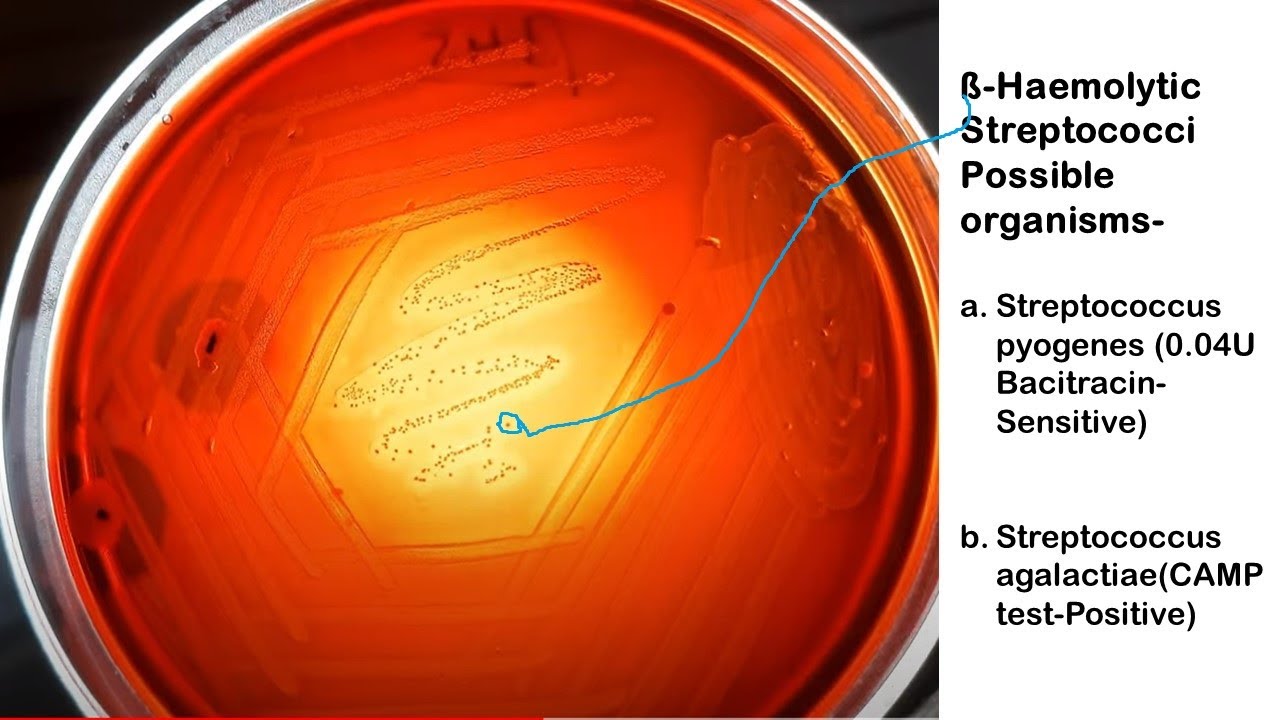 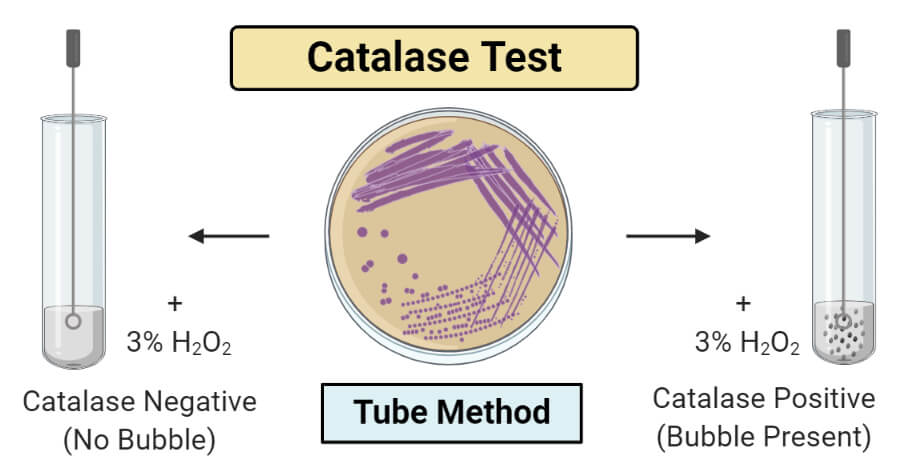 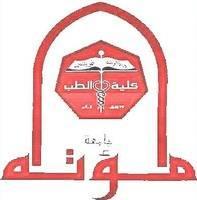 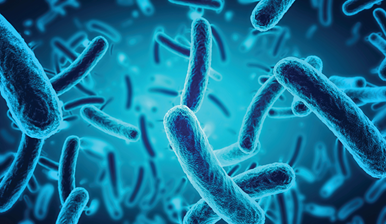 Bacterial infection of the skin
Cutibacterium acnes
(Formarly Propionibacterium acnes)
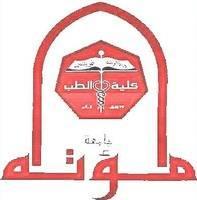 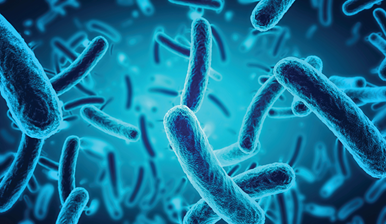 Morphology and Culture
Gram positive bacilli pleomorphic in shape (branched, Chinese letter arrangement)  may be slightly curved so described as diphteroids , non motile and non spore forming.
Prefer the anaerobic growth condition (aerotolerant anaerobe) and characterized by slow growth 
It is catalase positive
Produce lipases and proteases
They are considered as a part of normal skin flora
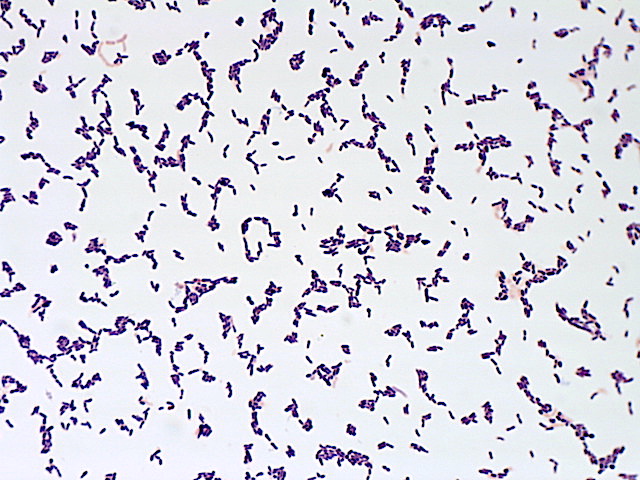 Sensitive to tetracycline
Linked to acne and isolated from joint infections
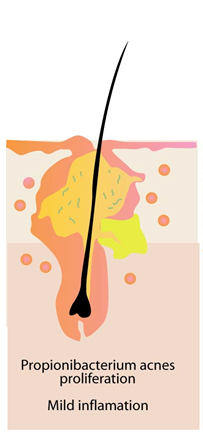 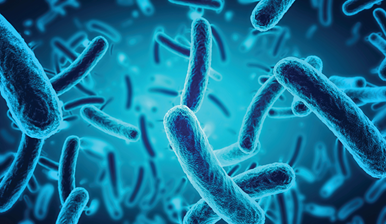 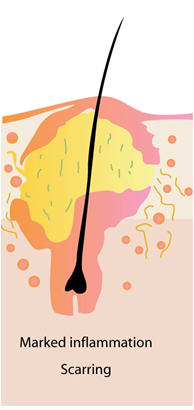 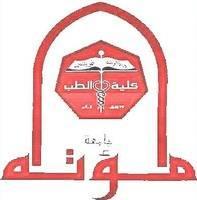 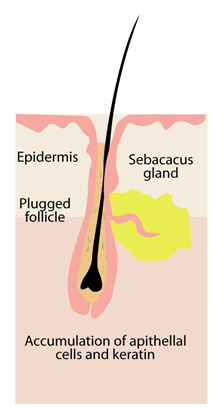 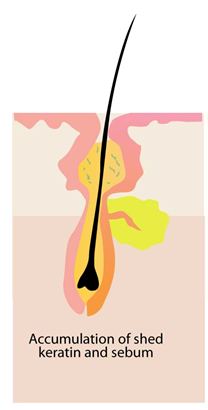 Acne pathogenesis
C. Acnes proliferation
Nodule
Papule/pustule
The production of sebum is under the control of androgens. During  puberty the androgens stimulate the production of sebum plus increased keratinization and desquamation in sebaceous duct. This causing blockage of ducts (anaerobic condition) and this turns the  gland as a sac for the multiplication of C. acnes that degrade lipids forming free fatty acids that trigger the inflammatory cells
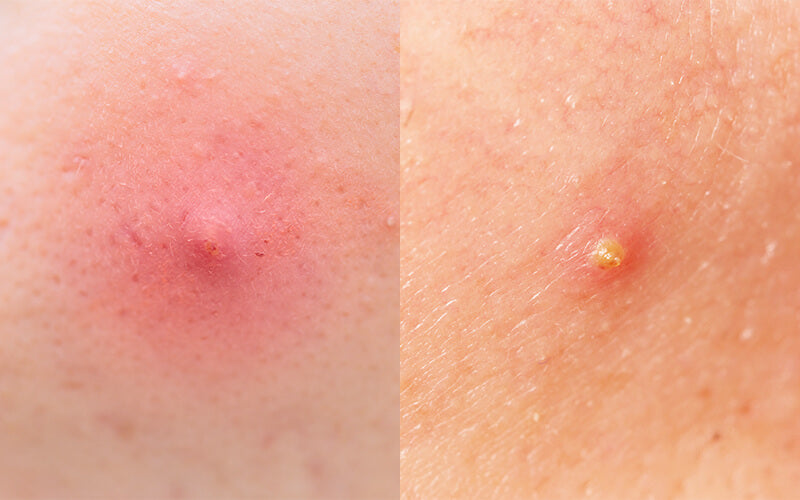 Clinical forms of acne
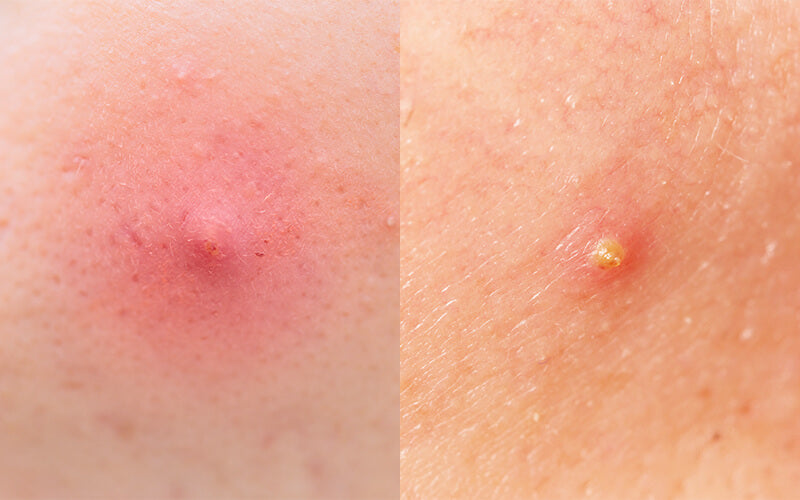 Acne pustule
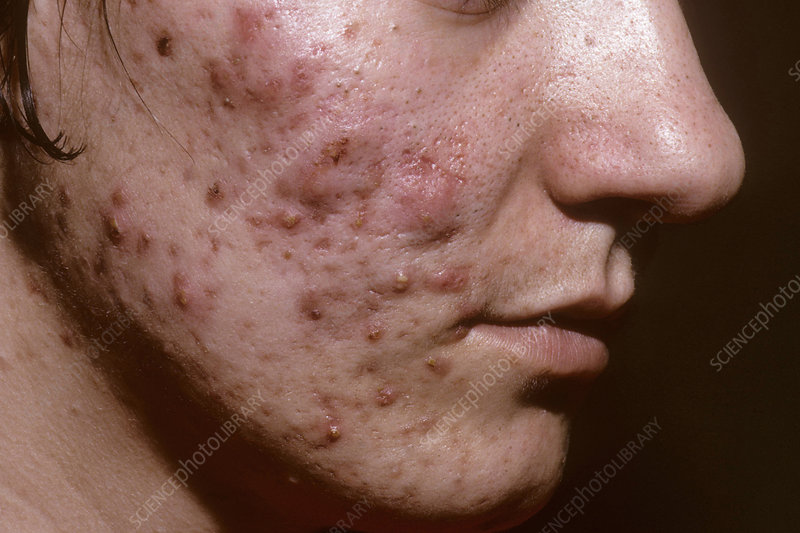 Acne papule
Acne nodules
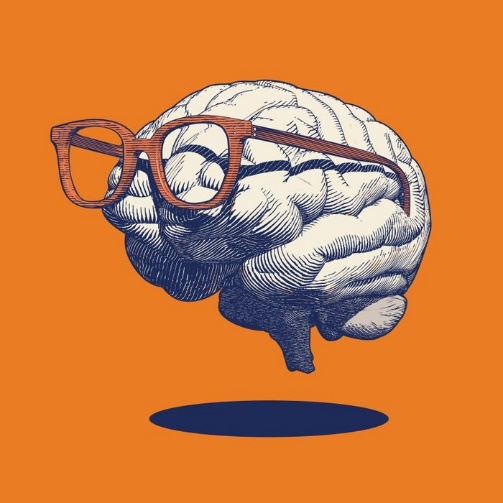 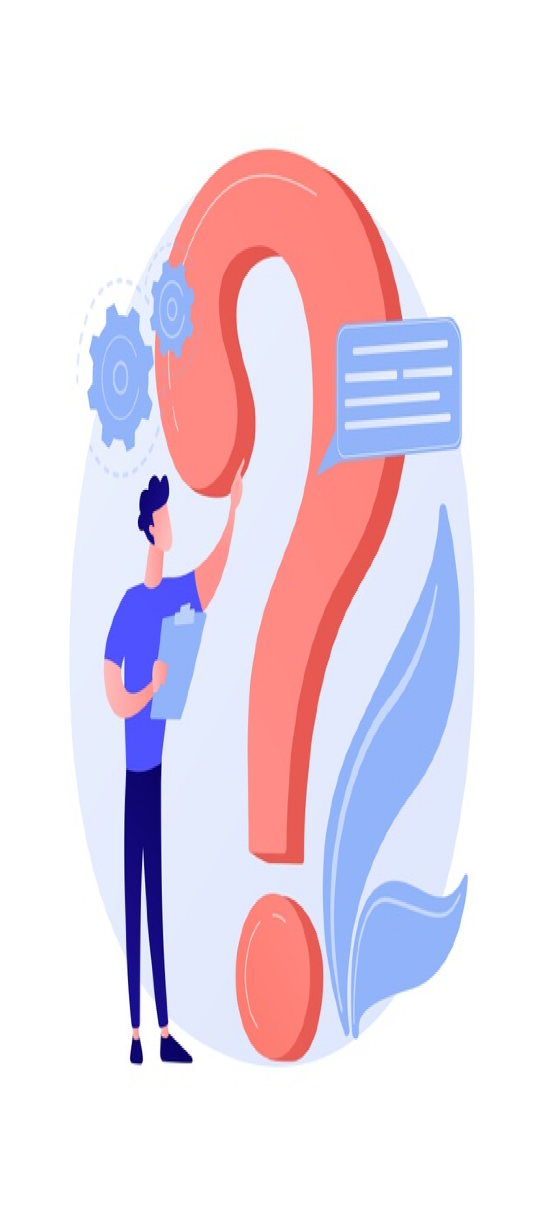 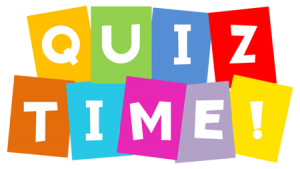 Identify ?????
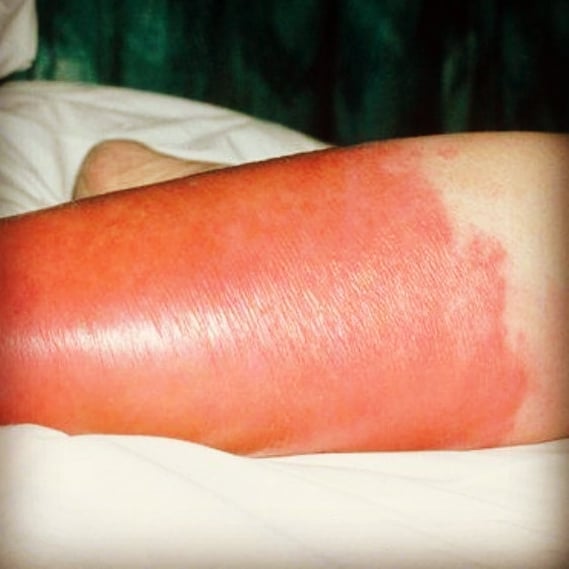 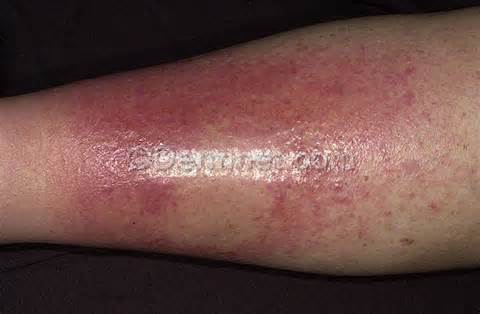 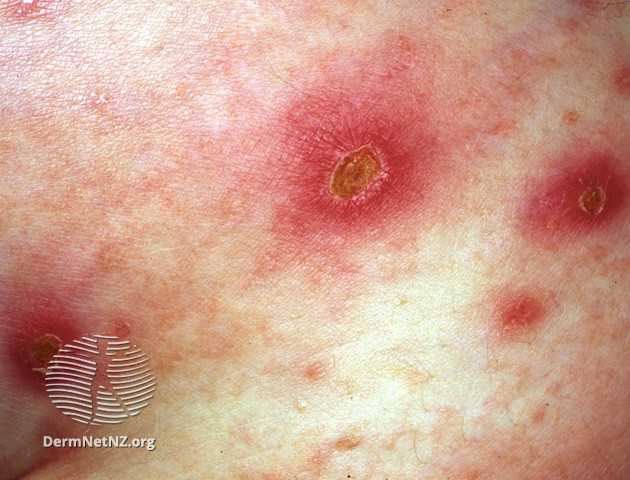 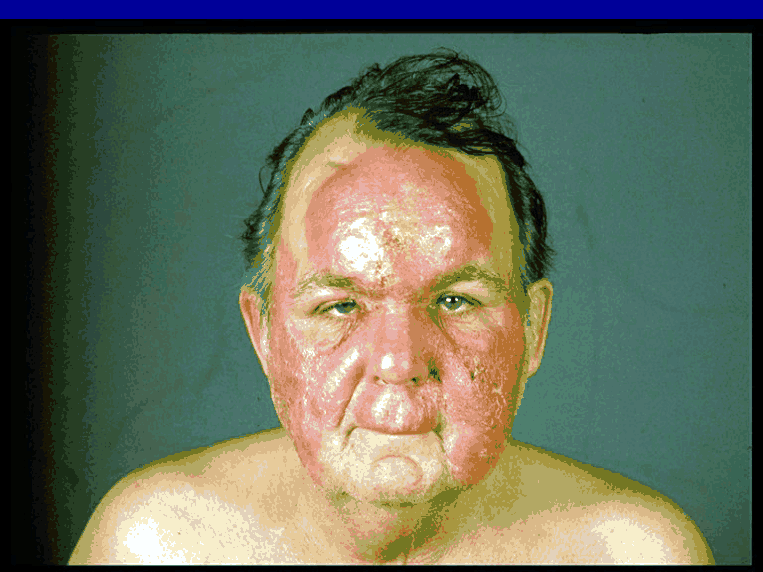 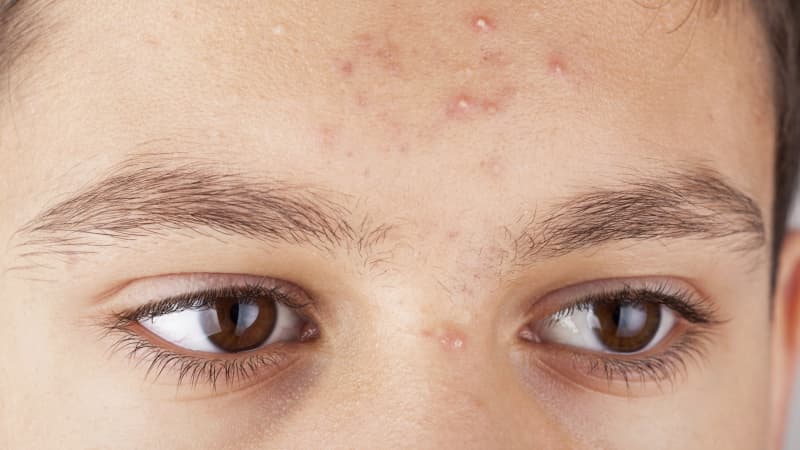 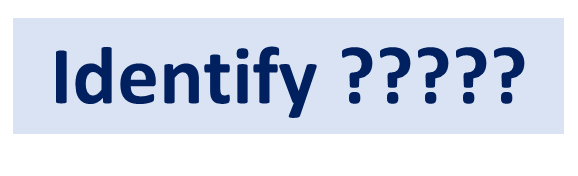 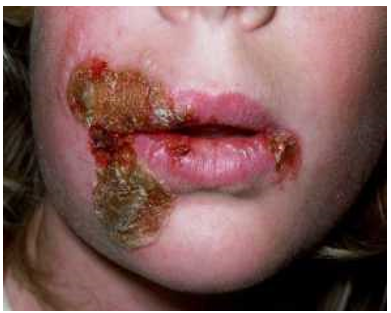 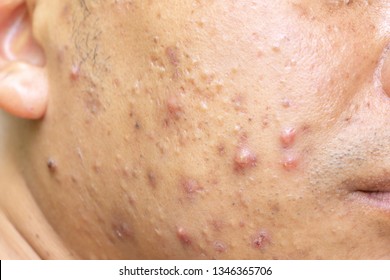 ????????????????
Compare between impetigo and ecthyma (1, 2, 3)

Compare between erysipelas and cellulitis (1,2,3)

Case 
A 27 years old man was seen for an infection  around  his toenail. The lesion was drained, and the pus cultured and gave beta-hemolytic S. pyogenes.  The patient was not given antibiotic because the physician believed that the drainage was sufficient. Five days later the patient complained of fever and sever pain in his foot, which had become erythematous and swollen with no line of demarcation. His temperature was 40.2◦C, sweaty and hot.
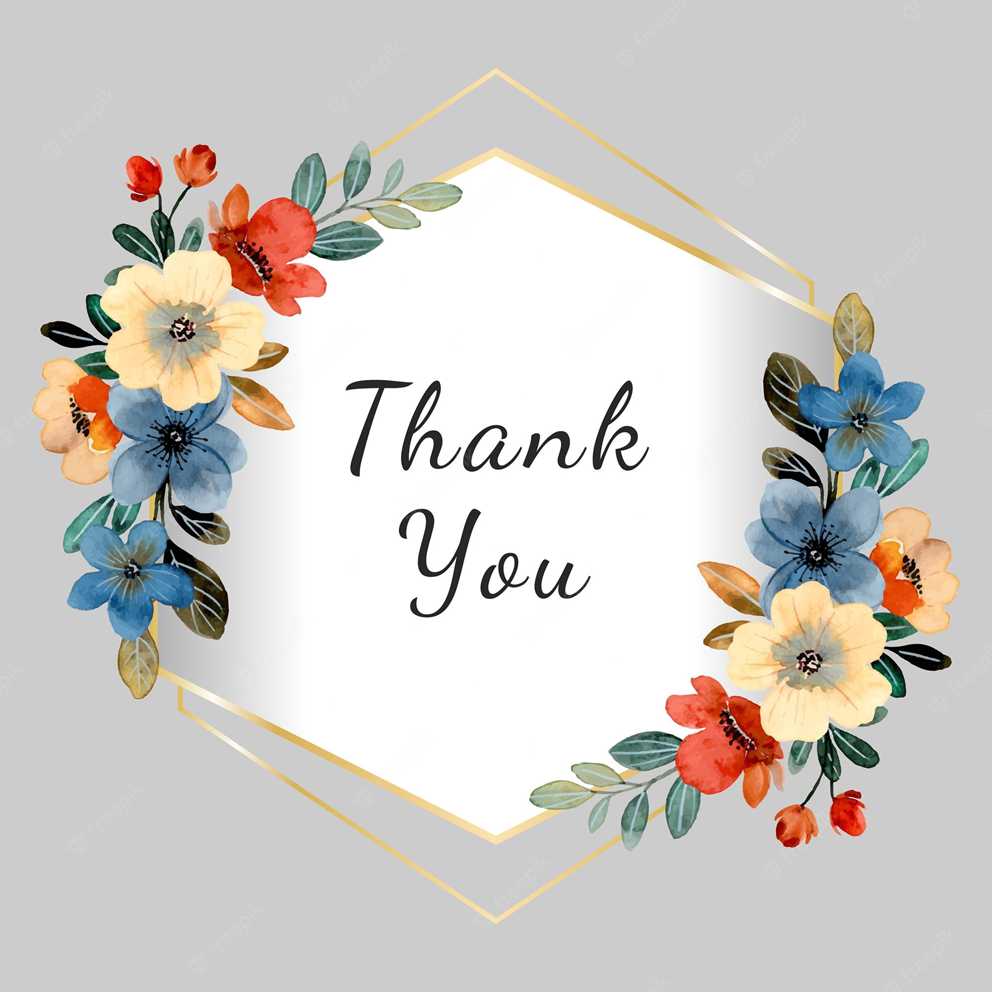